TLV-TWA
Kegunaan Nilai Ambang Batas
NAB ini akan digunakan sebagai (pedoman) rekomendasi pada praktek higene
perusahaan dalam melakukan penatalaksanaan lingkungan kerja sebagai upaya untuk mencegah dampaknya terhadap kesehatan.
Penerapan NAB
a. Sebagai kadar standar untuk perbandingan.
b. Sebagai pedoman untuk perencanaan proses produksi dan perencanaan teknologi pengendalian bahaya-bahaya di lingkungan kerja. 
c. Menentukan pengendalian bahan proses produksi terhadap bahan yang lebih
beracun dengan bahan yang sangat beracun.
Con’t
d. Membantu menentukan diagnosis gangguan kesehatan, timbulnya penyakitpenyakit
    dan hambatan-hambatan efisiensi kerja akibat faktor kimiawi dengan bantuan pemeriksaan biologik
Sumber Rujukan
1. PERATURAN MENTERI TENAGA KERJA DAN TRANSMIGRASI REPUBLIK INDONESIA  NOMOR PER.13/MEN/X/2011 TENTANG NILAI AMBANG BATAS FAKTOR FISIKA DAN FAKTOR KIMIA DI TEMPAT KERJA
2. 1968 ACGIH TLVs
American Conference of Governmental Industrial Hygienists
Derived from 1968 ACGIH TLVs
American Conference of Governmental Industrial Hygienists
Threshold Limit Values
Levels thought to cause no significant adverse health effects in the majority of the community
1910.1000(a) - Table Z-1
Lists common workplace chemicals
Two types of limits:
8-hour Time Weighted Average (TWA) or 
Ceiling (C) limits
Employee exposure shall at no time exceed a ceiling (C) exposure limit
1910.1000(a) - Table Z-1
8-hour Time Weighted Averages (TWA)
Employee exposure shall not exceed 8-hour TWA in any 8-hour work shift of a 40-hour work week
Calculations illustrated in (d)
Units: 
Parts per million (ppm)
Milligrams per cubic meter (mg/m3)
Beberapa istilah
Threshold Limit value (TLV): Time weighted (average) concentration of an airborne substance to which workers could be safely exposed over an Eight hour working day throughout a life time.
Maximum Allowable Concentration (MAC)  Peak or Maximum conc. of an airborne substance to which workers could be safely exposed.
Biological Limit values (BLV) : Concentration of the substance in body fluids such as blood & urine below which no toxic effects should occur.
Kategori NAB yang spesifik :
NAB rata-rata selama jam kerja atau TLV-TWA (Threshold Limit Value – Time Weighted Average)  : kadar bahan kimia di udara tempat kerja selama 8 jam sehari atau 40 jam seminggu yang hampir semua tenaga kerja dapat terpajan berulang kali sehari-hari dalam melakukan pekerjaan tanpa terganggu kesehatannya.
NAB batas pemajanan singkat atau TLV-STEL (Threshold Limit Value – Short Term Exposure Limit) atau PSD (Pemajanan Singkat yang Diperkenankan) : kadar bahan kimia yang diperkenankan untuk pemajanan tidak lebih dari 15 menit atau tidak lebih dari 4 kali pemajanan per hari. Interval antara dua periode pemajanan tidak boleh kurang dari 60 menit. 

NAB tertinggi atau TLV-C (threshold Limit Value Ceiling) : Kadar Tertinggi Diperkenankan yang selanjutnya disingkat KTD adalah kadar bahan kimia di udara tempat  kerja yang tidak boleh dilampaui meskipun dalam waktu sekejap selama tenaga kerja melakukan
pekerjaan.
Substance
PEL
Crystalline Silica
(Respirable fraction)
10mg/m3
     % Sio2 + 2
30mg/m3
     % Sio2
Amorphous
Nuisance dust
15 mg/m3
Respirable dust
5 mg/m3
1910.1000(c) - Table Z-3
Chemical-Specific Standards
1910.1001 Asbestos
1910.1018 Inorganic Arsenic
1910.1025 Lead
1910.1026 Chromium (VI) (revised 2006)
1910.1027 Cadmium
1910.1028 Benzene
Oil and gas drilling, production, servicing exempt
1910.1029 Formaldehyde
Berbeda dg Pengukuran Udara Ambien
Waktu pengukuran nya 24 jam
Kmd hasil pengukurannya dikonversikan dalam indeks
Good
Moderate
Unhealthy(for sensitive groups)
Unhealthy
Very Unhealthy
Hazardous
Indeks Kualitas Udara
5           4                     3                    2                    1                   0
0       51         101                151        201               > 301
BAIK     SEDANG           TIDAK  SEHAT          SANGAT     BERBAHAYA
                                                                           TIDAK SEHAT
KUALITAS  UDARA
Tabel Indeks Kualitas Udara
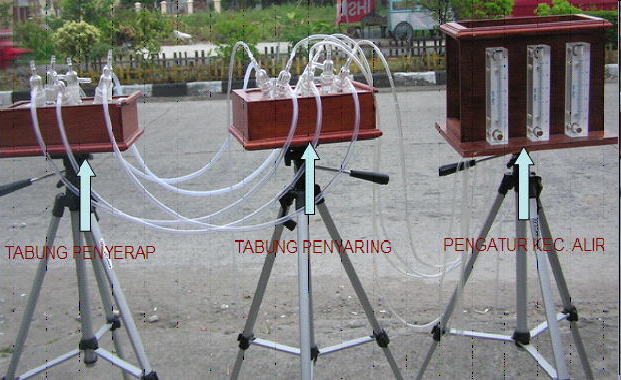 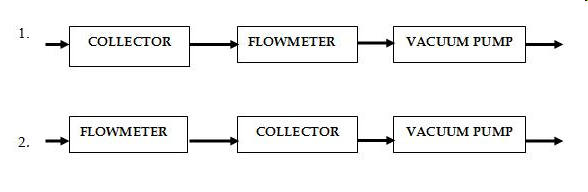 Alat Pengukur Partikel Materi
BGI Sampler Collocation
BGI, Andersen and R&P Collocation/Comparison
R&P Single Channel Sampler
Andersen Single Channel Sampler
P.M. Sampling
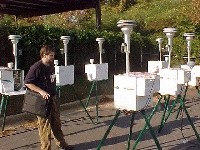 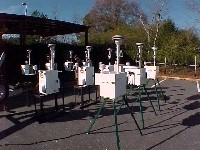 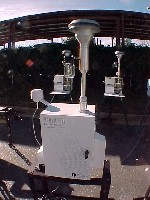 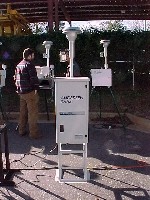